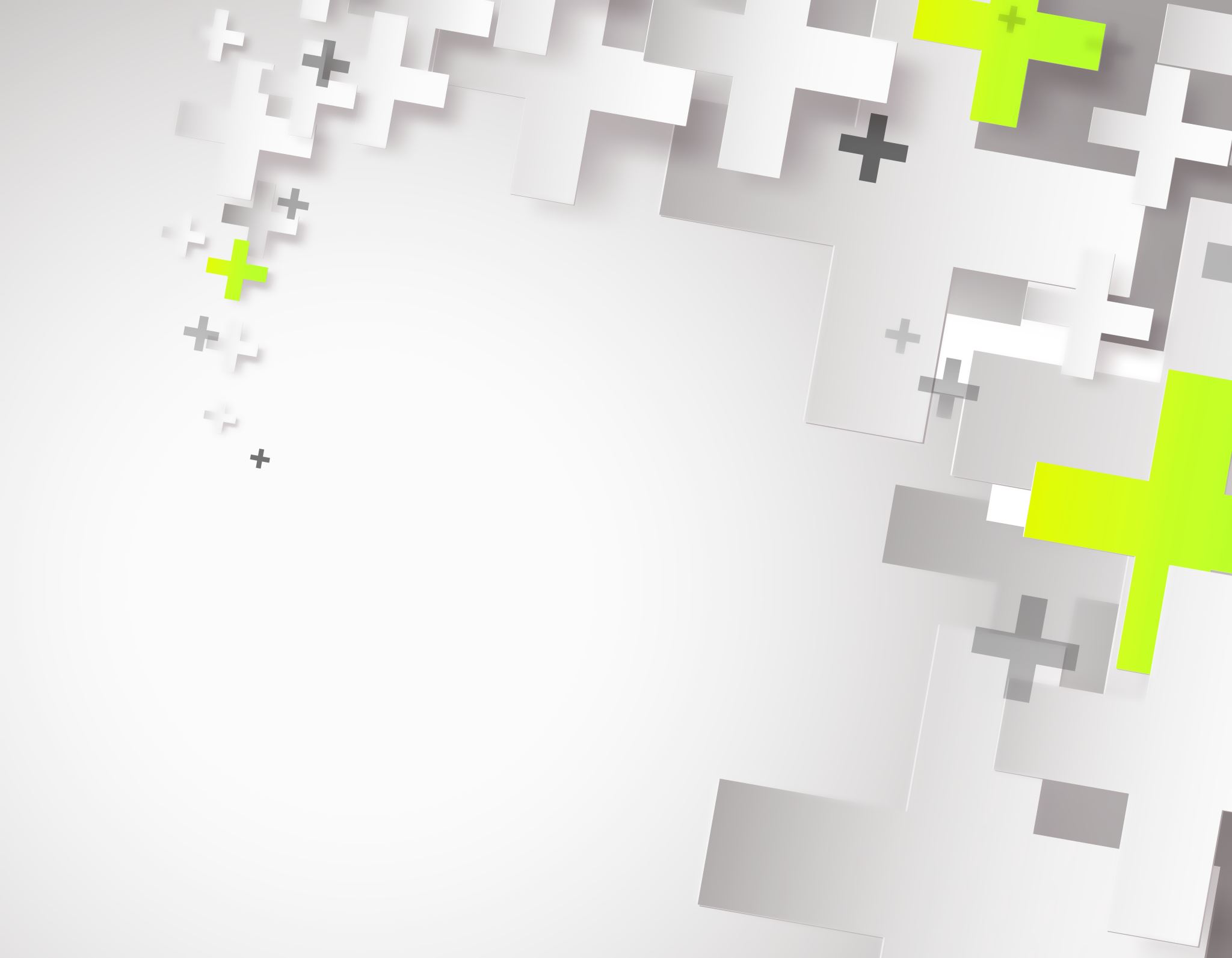 Somatic Pain – Assessment and Management( 75 minutes)
Definition
“ Pain is an unpleasant, sensory and emotional experience associated with, or resembling that associated with, actual or potential tissue damage”. International Association for Study of Pain (2020)
Sensory and emotional components
Actual association or resemblance of association with 
	Actual tissue damage
	Potential tissue damage
Pain is what a person says, “it hurts.” 
 Experience/intensity/expression of pain is subjective
Types of Pain
Pain Threshold and Pain Tolerance
Pain threshold is the minimum intensity of the painful stimulus at which a person begins perceiving sensing a stimulus as being painful. 
Pain tolerance is the maximum amount, or level, of pain a person can tolerate or bear.
Pain tolerance depends on multiple factors – Gender, age, ethnicity, emotional status, and support available
Acute Vs Chronic Pain
Depending on the duration, it is customary to classify pain as acute or chronic. 
Acute Pain is pain of fewer than 3 months duration (some textbooks set the limit at 6 months) 
Chronic pain is pain lasting for more than three months.
Acute Pain
Associated with the subjective experience of  pain and objective associated physical signs 
Hyperactivity of the Autonomic Nervous System 
	increased pulse rate
	increased respiratory rate
	increased blood pressure 
	increased muscle tone
	sweating 
Increased Basal Metabolic Rate
Chronic Pain
The Autonomic Nervous System adapts to the situation in Chronic pain
None of the physical signs associated with acute pain are present. 
Changes observed in the 
personality 
lifestyle 
functional ability
People around the patient find him/ her as a different person
Any questions/ comments?
Post your questions/ comments in the chatbox or
Unmute the  microphone and speak
Assessment and Documentation of Pain
Why assess and document pain?
Important for 
evaluating the efficacy of therapy
a better understanding of the pain 
encouraging and supporting the patient  
future referencing. 
Help in determining 
the causes related to psychosocial factors 
quality of pain 
quality of life functional status 
Inadequate pain assessment is the main contributing factor to the under-treatment of pain.
Assessment of Pain
To Include 
location of pain, 
Intensity of pain
characteristics of pain
mechanisms of pain
expression of pain
effect on functions
assessment of the psychosocial factors 
current treatment 
response to treatment so far
PQRST Mnemonic for Pain Assessment
P = Provocation/Palliation
What makes it better or worse?
Q = Quality/Quantity
What does it feel like? Use words to describe the pain (e.g; sharp/dull/burning/ crushing/throbbing/ shooting,..)
R = Region/Radiation
Where is the pain located? Does the pain radiate? Where? 
S = Severity Scale
How severe is the pain? 
T = Timing
When/at what time did the pain start? How long does it last? How often does it occur:?
Complexity in the assessment of pain
Pain is subjective. 
The patient’s self-report of pain is the single most reliable indicator of pain. 
The basic principle in the assessment of pain is that the clinician must accept the patient’s self-report of pain
Pain scales for measurement of intensity of pain
Two types of Pain Scales are available.
Unidimensional
Multidimensional
Unidimensional scales assess the overall intensity of pain. 
Not time-consuming to administer 
Suitable for busy clinical settings.
Multidimensional scales assess different dimensions ( physical, emotional, social, spiritual)
 Time-consuming
Common Unidimensional Pain Scales for routine use
Numeric Rating Scale
Verbal Rating Scale
Visual Analog Scale
Verbal Descriptor scales
Faces Pain Rating Scale (Observation scale for kids)
Numeric Rating Scale
“If zero means no pain and ten means the worst possible pain, how much is your pain now?”
Visual Analogue Scale
“If one end means no pain and the other means the worst possible pain, where can you place your pain now?”
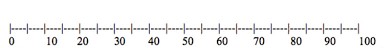 VAS – Reverse Side / Scale of same size to measure response
The Faces Pain Scale – Revised (FPS-R
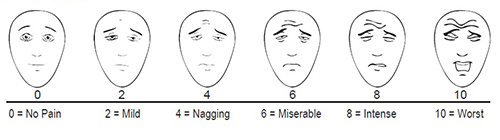 Used with people ages three and older, not limited to children. The patient is asked to choose the face that best illustrates the  pain they are experiencing
Pain assessment in cognitively impaired patients
ABBEY Pain Scale to assess pain in patients with advanced dementia (https://www.mdcalc.com/calc/3627/abbey-pain-scale-dementia-patients)
0-3 observational scores on six domains
Vocalisation, Facial expression, Change in body language, Behavioural change, Physiological change, Physical changes  
PAINAD scale (http://dementiapathways.ie/_filecache/04a/ddd/98-painad.pdf)
0-2 observational scores on five domains
Breathing (independent of vocalisation), Negative vocalisation, Facial expression, Body language, Consolability
Body Charts
Document the site, nature and intensity of each of the pains at each visit
Any Questions/ Comments?
Post your questions/ comments in the chat box or
Unmute the  microphone and speak
Activity ( 5 minutes)
Which all are the drugs available in your region for the treatment of pain? 
Post your responses in the chat box
Approach to management of cancer pain
Pharmacological management of cancer  pain
WHO Analgesic Ladder
Non-Opioids
NSAIDs: Adverse effects
Opioids
The division into weak or strong only for our convenience
 Weak opioids:
Codeine
Tramadol
Buprenorphine
Strong opioids
Morphine
Principles governing the use of Morphine
Address psychological, social and spiritual needs in addition to physical needs
Use morphine when weak opioid (Tramadol) plus NSAID are not effective
Continue NSAIDs unless contraindicated
Use oral route unless NPO
Administer around the clock with rescue doses as needed
Use of sub cutaneous/ intra venous Morphine
Constipation				99%
Always prescribe laxatives
Nausea, vomiting			33%
Use small dose of Haloperidol
Sleepiness, tiredness 			33%
Improves with time
Check for over dosage
Urinary hesitancy			5%
Alpha-blockers may help
Itching				5%
Change the opioid
Opioid side effects
Signs of overdose
Drowsiness
Delirium
Myoclonus 
Respiratory depression??
Reduce the dose/ stop the drug in the case of overdose
Adjuvants
To limit the side effects 	of analgesics
Laxatives / antiemetics/PPI

Co - analgesics
Drugs in WHO analgesic Ladder – 10 points to remember
Other important issues
Activity:What is wrong with these prescriptions?(10 minutes for discussion)
Initiate management with drugs in Steps I , II or III - “ Non-steroidal anti-inflammatory drugs (NSAIDs), paracetamol, and opioids should be used at the stage of initiation of pain management, either alone or in combination.”
Maintain pain relief with suitable drugs in the ladder – “Any opioid may be considered for maintenance of pain relief (alone or in combination with NSAIDs and/or paracetamol)” 
Can use steroids for short periods if necessary – “Adjuvant steroids may be given to achieve pain control when indicated”
Use Bisphosphonates when there is bone metastasis – “Bisphosphonate should be used to prevent and treat bone pain”
Revised Guidelines – WHO 2019
Considerations in the case of management of pain in a patient with End Stage Renal Disease
Non-Steroidal Anti-Inflammatory Drugs ( NSAID) can not be used in the case of patients with impaired renal function
Morphine must be avoided in ESRD 
Can cause accumulation in the central nervous system of morphine-6-glucuronide, which is usually excreted by the kidneys and is neurotoxic. 
Tramadol, Fentanyl and Methadone are considered safe
Any Questions/ Comments?
Post your questions/ comments in the chat box or
Unmute the  microphone and speak
Thank you!